点击此处添加幻灯主标题
点击此处添加幻灯副标题
2015/4/16
此处添加公司信息
1
使用说明
配色方案
浅 / 深色
描边
一级填充
二级填充
三级填充
未访问
已访问
文本 / 背景
填充
超链接
文本 / 填充样式
数据图表
一般文本样式
一般文本样式
一般文本样式
一般文本样式
文本样式
超链接
注释文字样式
2015/4/16
此处添加公司信息
2
第一节
点击此处添加幻灯节标题
2015/4/16
此处添加公司信息
3
单击此处添加标题
单击此处添加内容文本
单击此处添加内容文本


单击此处添加内容文本
点击此处添加脚注信息
2015/4/16
此处添加公司信息
4
阵列图示 SmartArt
2015/4/16
此处添加公司信息
5
流程图示 SmartArt
2015/4/16
此处添加公司信息
6
表格样式
点击此处添加脚注信息
2015/4/16
此处添加公司信息
7
单击此处添加标题
点击此处添加脚注信息
点击此处添加脚注信息
2015/4/16
此处添加公司信息
8
数据图表样式
点击此处添加脚注信息
2015/4/16
此处添加公司信息
9
单击此处添加图片标题
单击此处添加图片描述
2015/4/16
此处添加公司信息
10
单击此处添加标题
LOGO
LOGO
LOGO
LOGO
LOGO
LOGO
LOGO
LOGO
LOGO
LOGO
LOGO
LOGO
LOGO
LOGO
LOGO
LOGO
单击此处添加图片标题
单击此处添加图片描述
2015/4/16
此处添加公司信息
11
感谢观映
单击此处添加公司信息
2015/4/16
此处添加公司信息
12
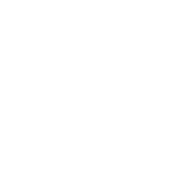 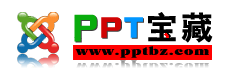 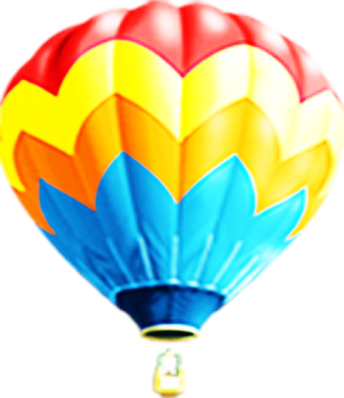 PPT宝藏致力于优秀的ppt分享
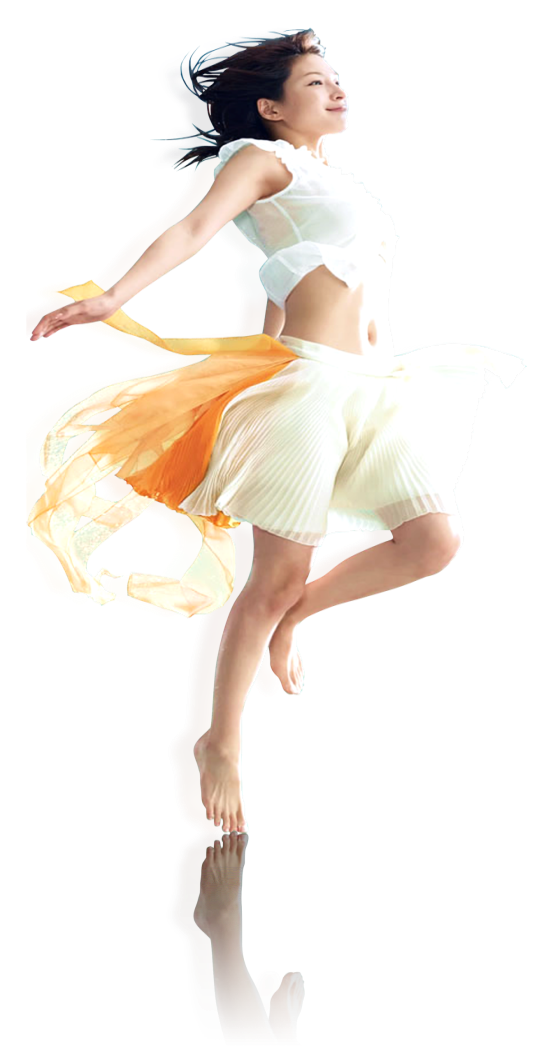 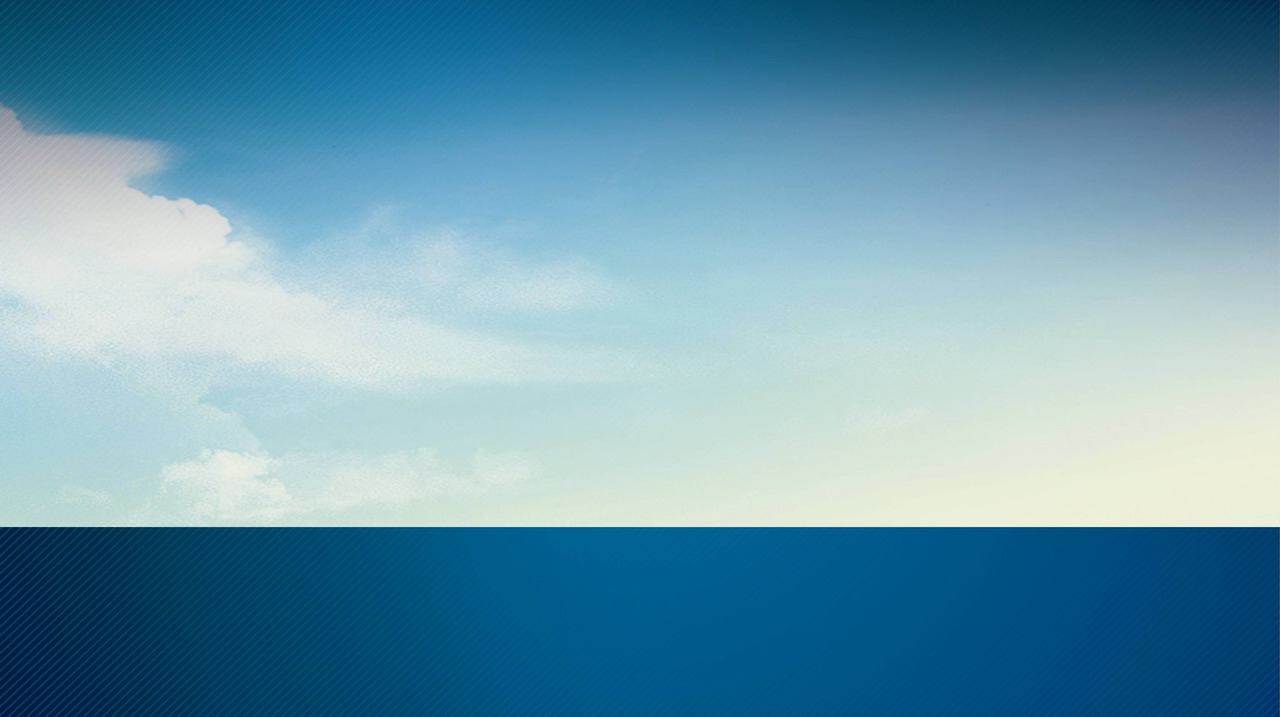 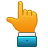 PPT模板下载 http://www.pptbz.com/

PPT素材下载  http://www.pptbz.com/pptshucai/

PPT背景图片 http://www.pptbz.com/pptpic/

PPT课件下载 http://www.pptbz.com/kejian/
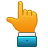 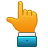 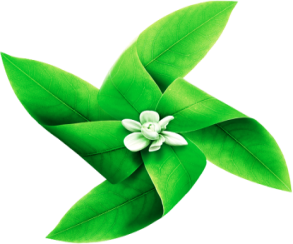 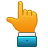 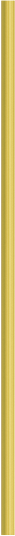 更多精美ppt下载请点击：ppt宝藏-www.pptbz.com
13